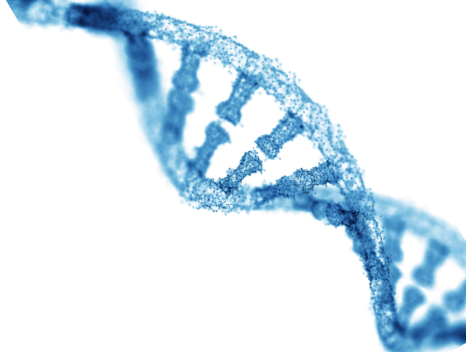 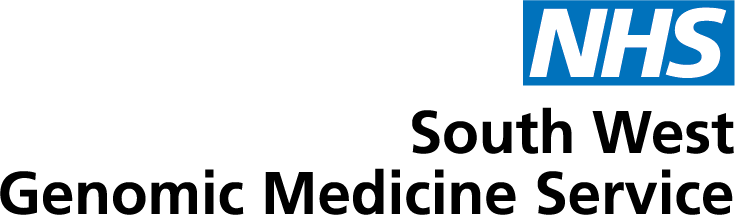 SWAG Lung Cancer CAG
3rd December 2024
Louise Medley
Consultant Medical Oncologist
SW GLH Solid Cancer Lead


ctDNA Update
Tissue Update
Questions/Feedback from CAG
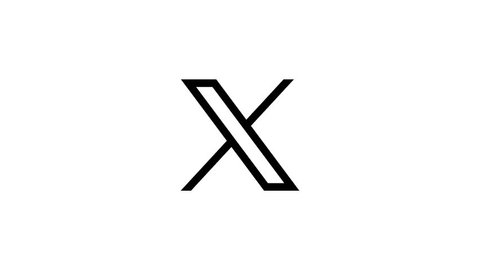 @SWGenomics / @SWGLH / @NHSgms
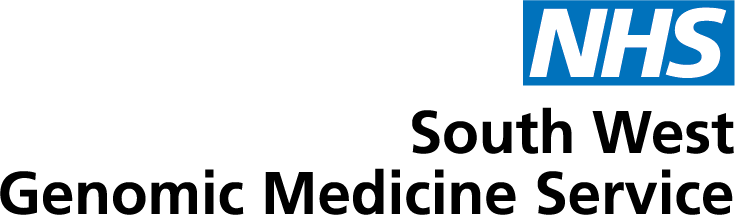 ctDNA in NSCLC
Phase 3
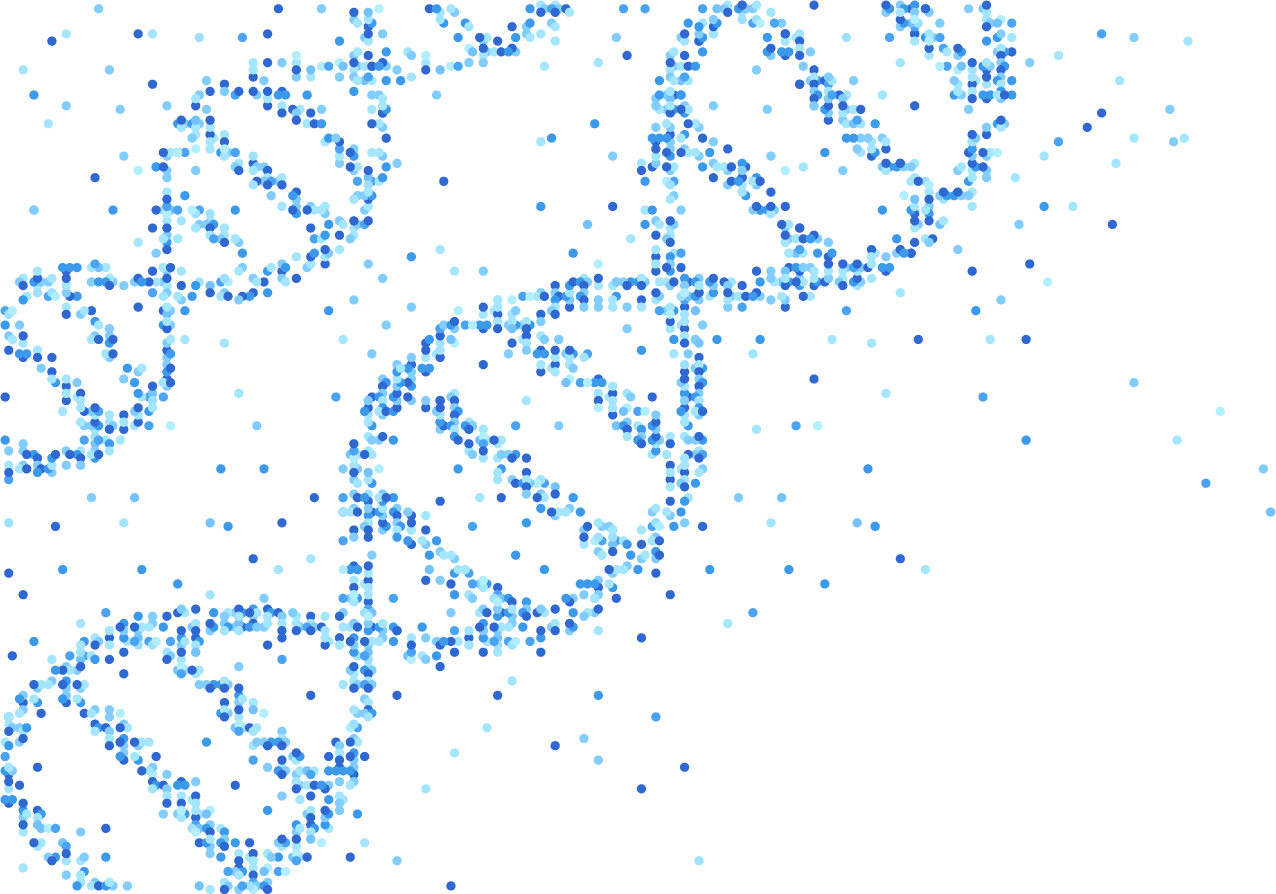 ‘No patient should be diagnosed with Stage IIIB*/IV NSCLC without having had a ctDNA test’
* Not radically treatable
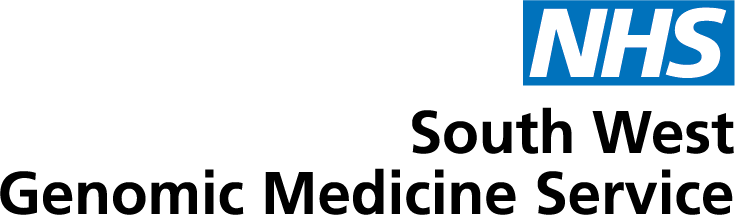 Onboarding
All 9 trusts within the South West GMSA are now onboarded 
Total tests carried out 359 (> 9% of total ctDNA tests nationwide) 
Averaging 51 tests per month (up from 46 in Sept)
Weekly Lung GTEB set up, now been running for approx 3 months 
50% of Trusts regularly attending GTEB meetings
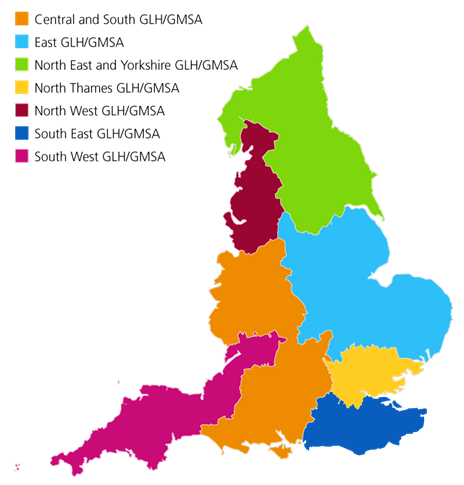 [Speaker Notes: Include: Map of trusts, table/chart of tests each month]
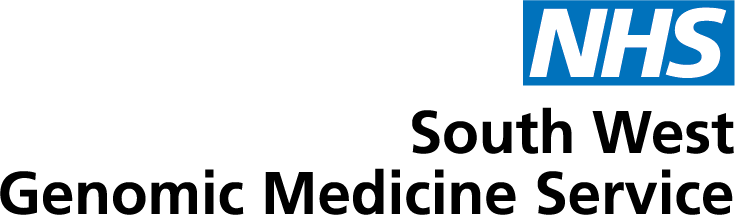 ctDNA Samples by Trust
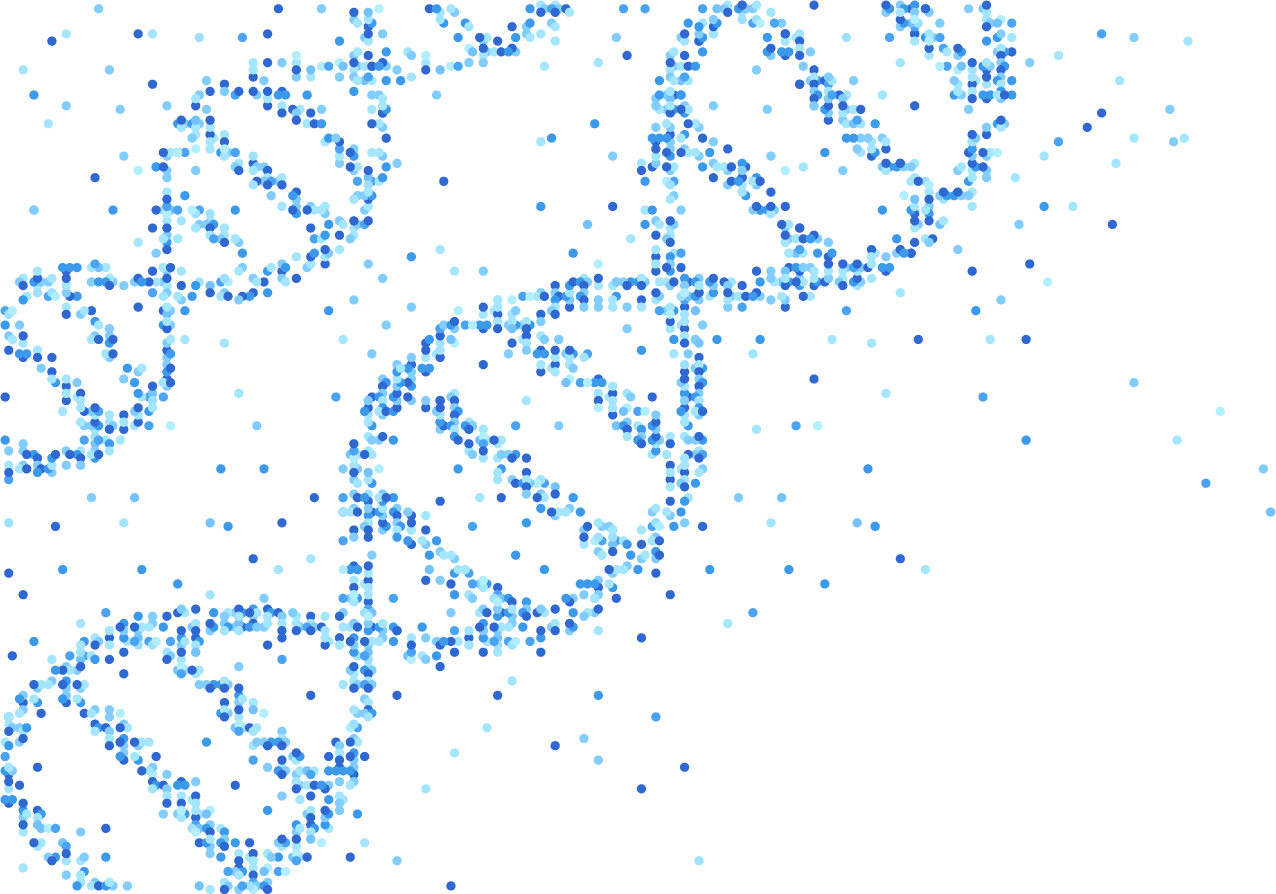 [Speaker Notes: Onboarding now complete 
Chart shows number of tests carried each month by each individual trust. Areas to reach out to: TSFT, UHBW & UHPT where we have seen drops in the tests being carried out. This could be due to natural fluctuation of patients but probably worth looking into 
Chart shows number of GTEB attendances per trust. Note each trust attendance is recorded once per GTEB regardless of how many clinicians are present]
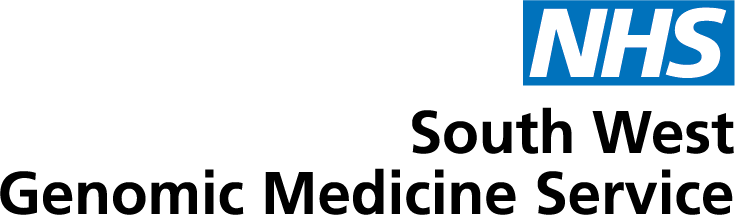 ctDNA Current Challenges
Turnaround times from RMH
	Remain 14 days from lab receipt to report

Failure Rates from RMH
	-Technical issues have meant increased failure rate and re-	running samples leading to increased TAT
	-Contingency plan may be used (Guardant Reports)

Time from RMH report release to clinical team acting on report
	Local data?
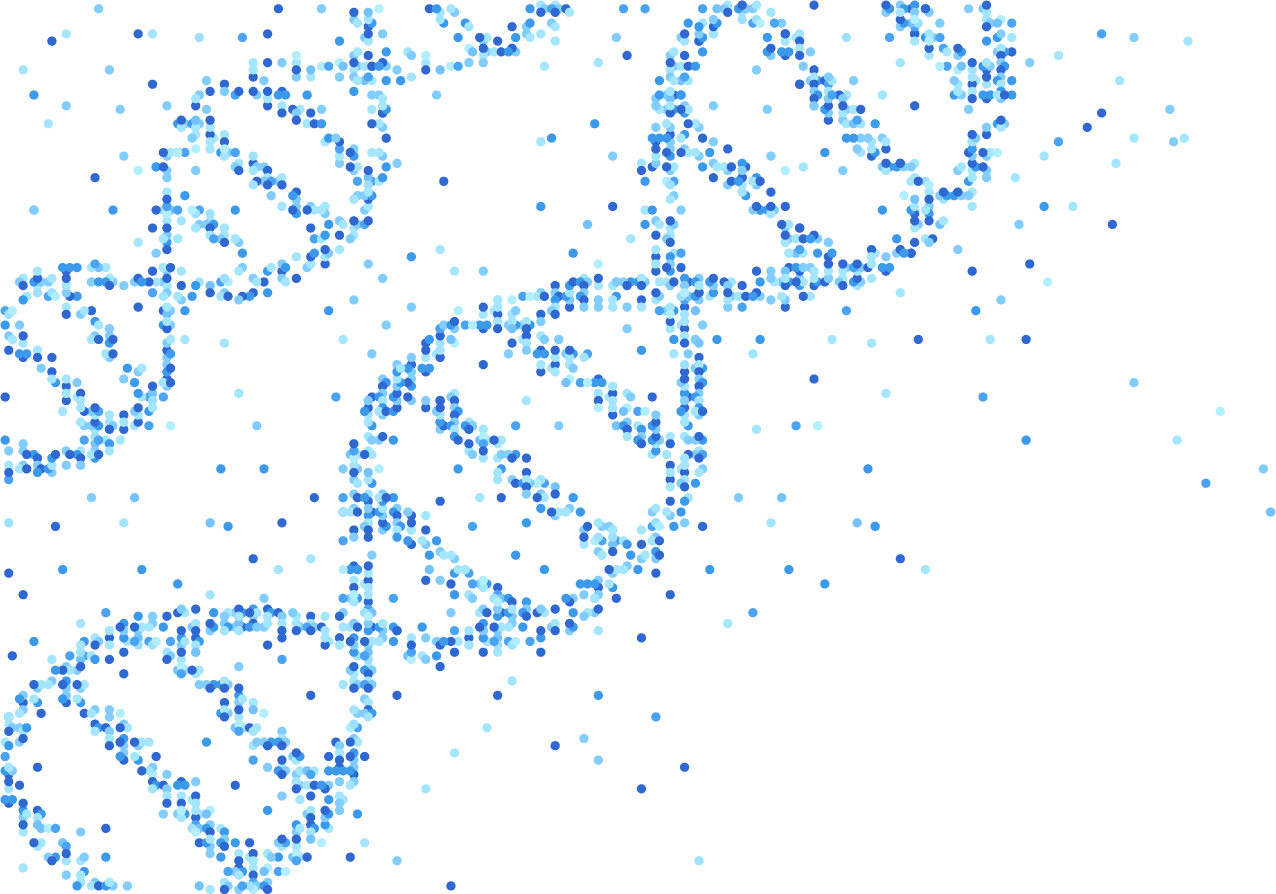 [Speaker Notes: Onboarding now complete 
Chart shows number of tests carried each month by each individual trust. Areas to reach out to: TSFT, UHBW & UHPT where we have seen drops in the tests being carried out. This could be due to natural fluctuation of patients but probably worth looking into 
Chart shows number of GTEB attendances per trust. Note each trust attendance is recorded once per GTEB regardless of how many clinicians are present]
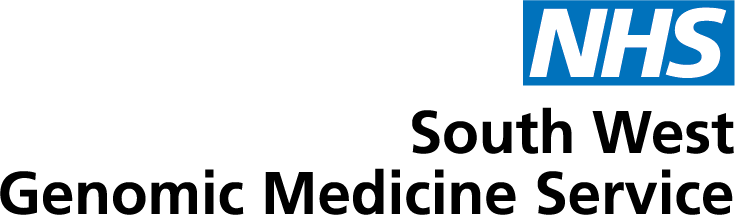 Next Steps
Review pathways 
Update stakeholder mapping – Have leads/contacts changed?
Monitor monthly data from GMS to support trusts who may want support
Work with Lung Cancer leads to map local pathways for ctDNA 
Use pathways to identify gaps/delays e.g access to Phlebotomy, training, logistics or informatics)
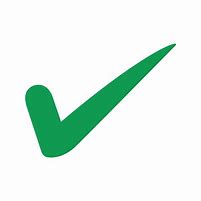 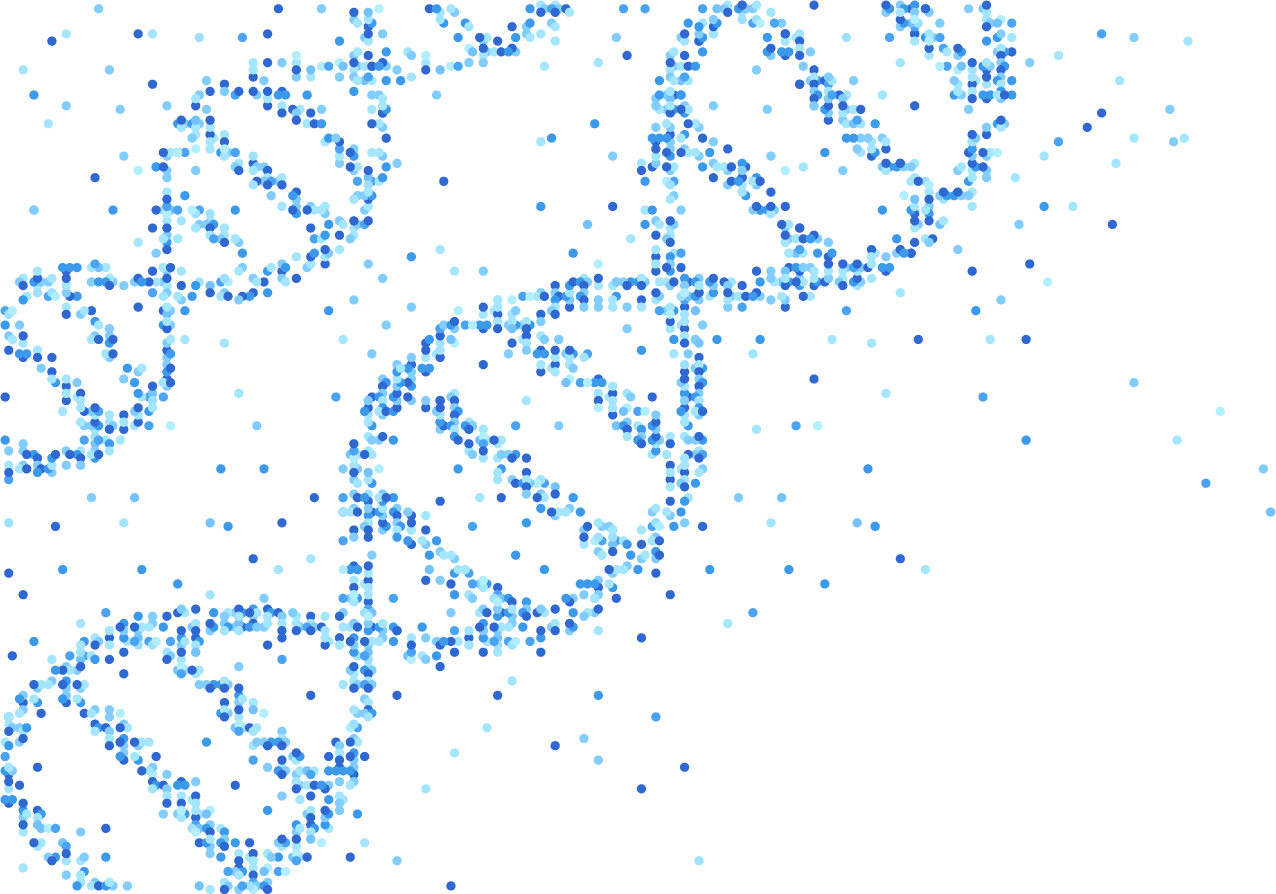 2) GTEB Engagement
Identify blockers to GTEB engagement
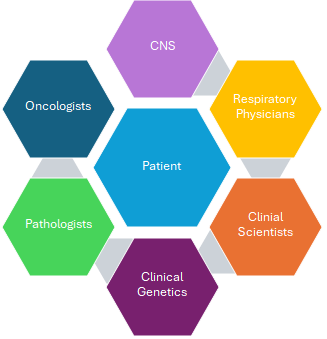 [Speaker Notes: Onboarding now complete 
Chart shows number of tests carried each month by each individual trust. Areas to reach out to: TSFT, UHBW & UHPT where we have seen drops in the tests being carried out. This could be due to natural fluctuation of patients but probably worth looking into 
Chart shows number of GTEB attendances per trust. Note each trust attendance is recorded once per GTEB regardless of how many clinicians are present]
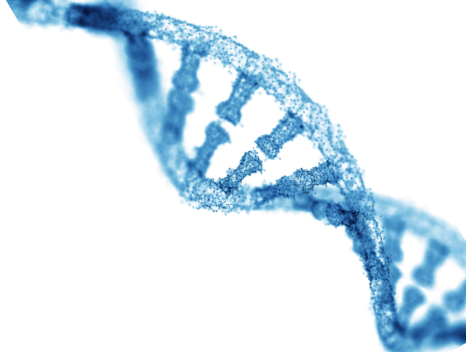 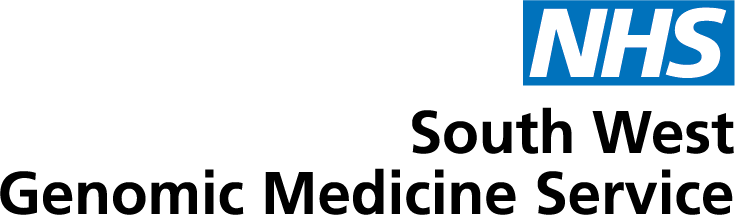 Questions to the Room
How confident do you feel:
In reading the ctDNA reports you are getting? 
In acting upon the ctDNA report if it demonstrates an actionable variant (eg ALK, EGFR etc)

Do you think ctDNA has helped improve your pathway to treatment?

Do you have ctDNA results available at Lung MDM for discussion
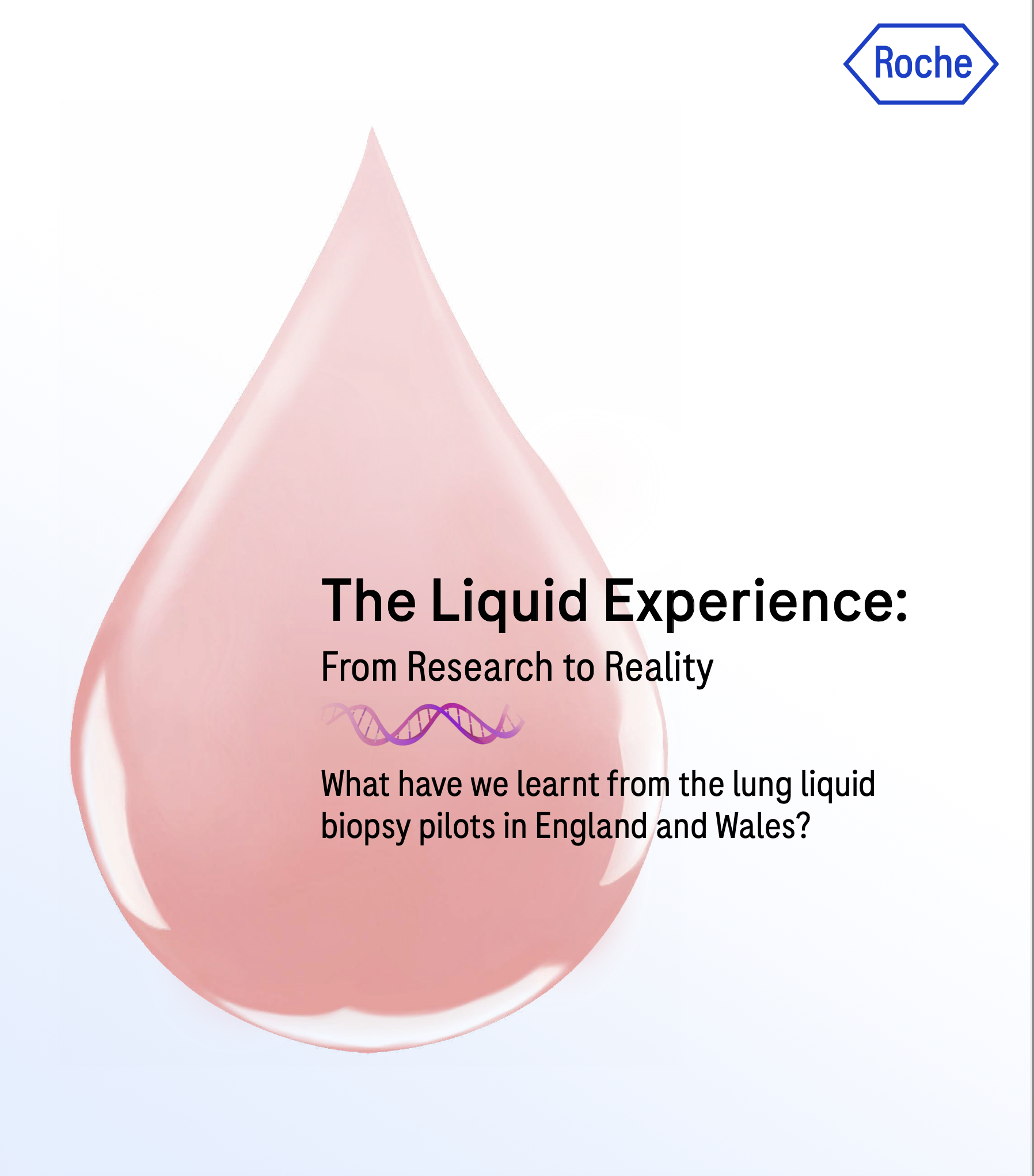 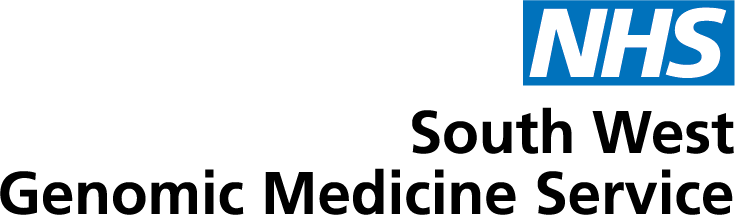 Tissue Molecular Testing  in NSCLC
Update
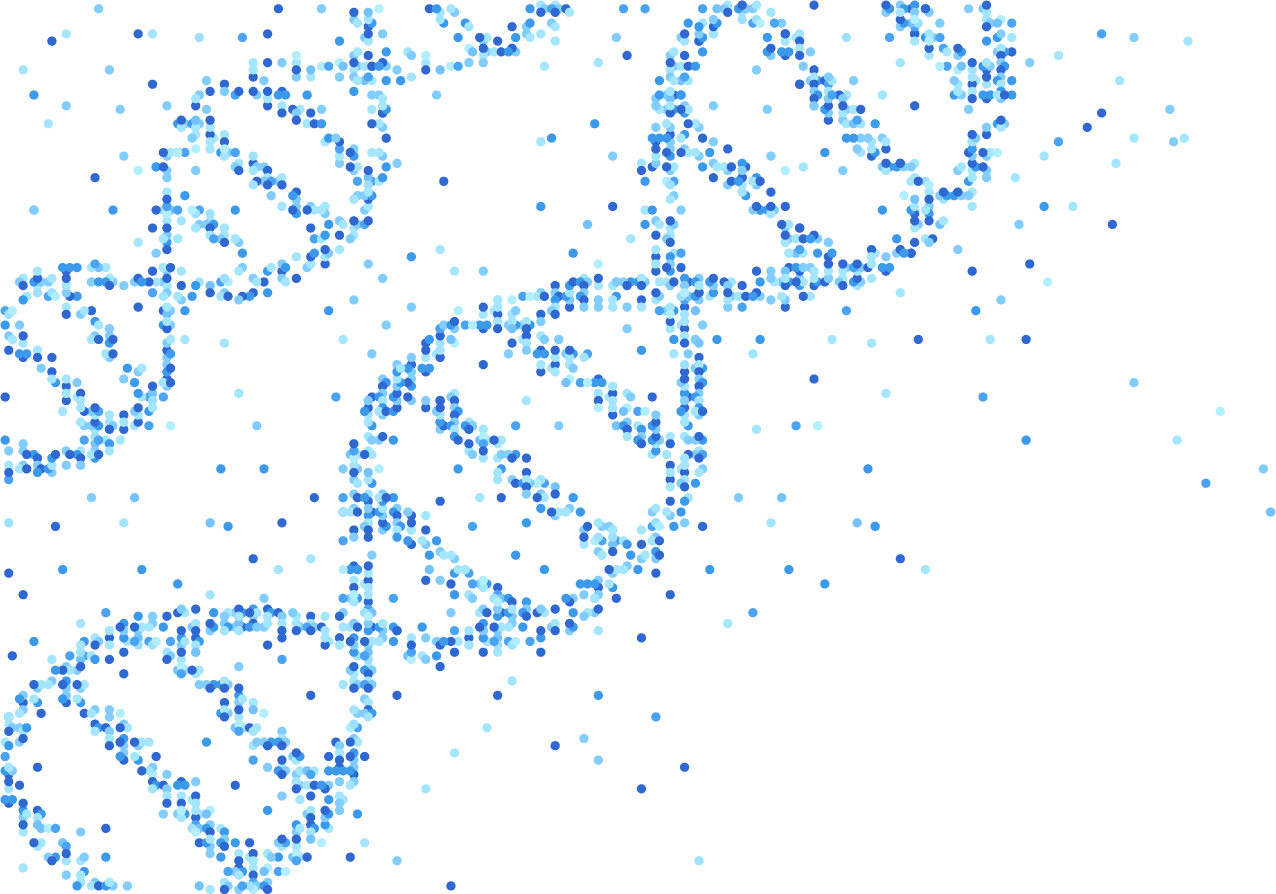 Turnaround times (RNA and DNA)
	Remain 10-14 days from lab receipt to report
Failure Rates RNA
	 Local examples vary but as low as 12%
Reporting of New Gene Targets 
	New Report Layout
* Not radically treatable
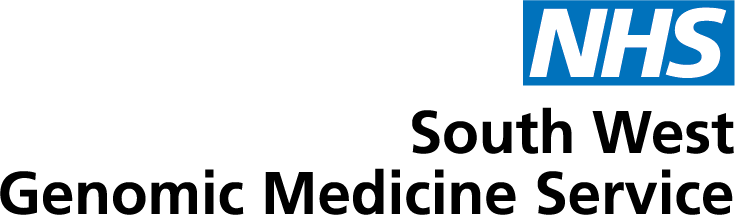 Reporting of New Gene Targets
NOW
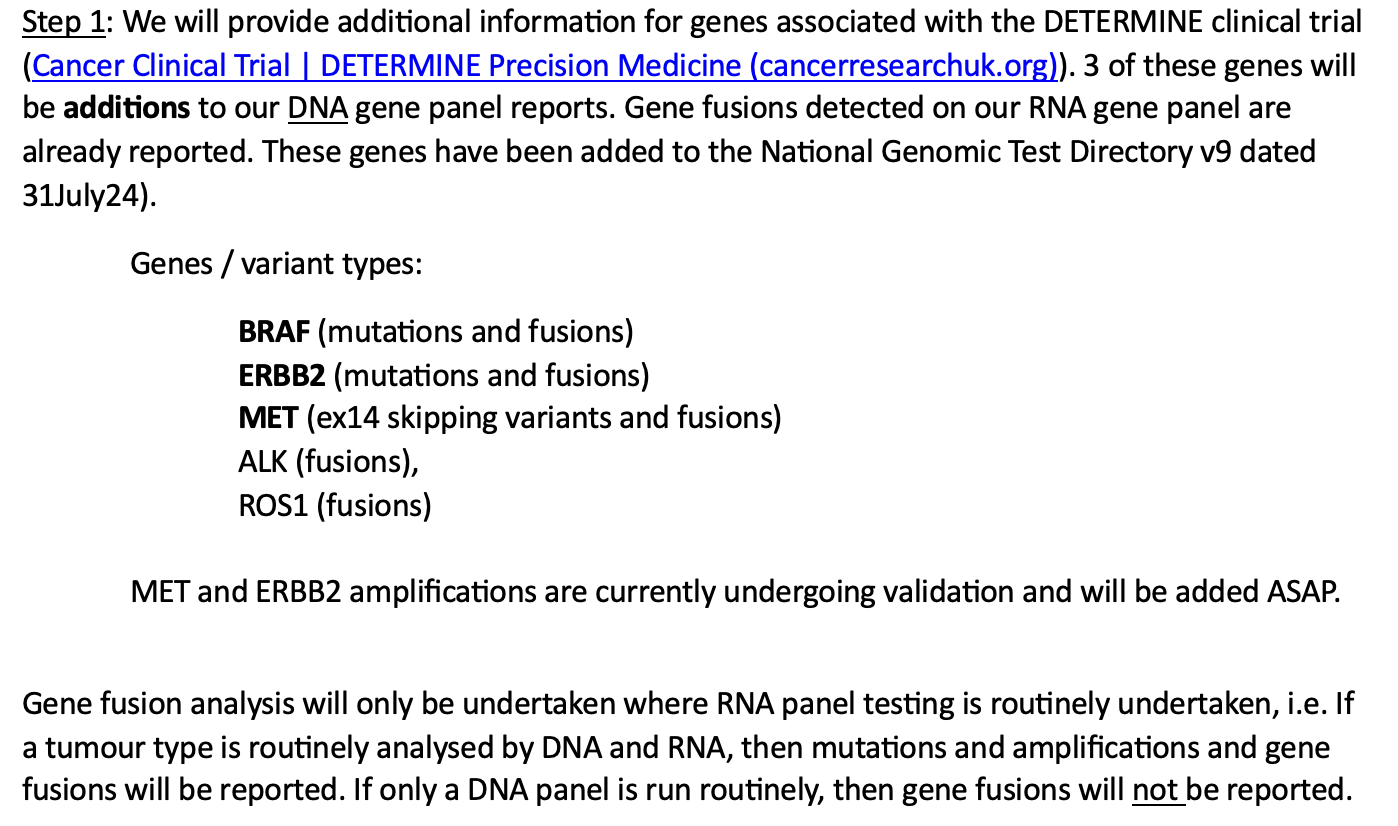 No real change for NSCLC panels as these are already reported in SW
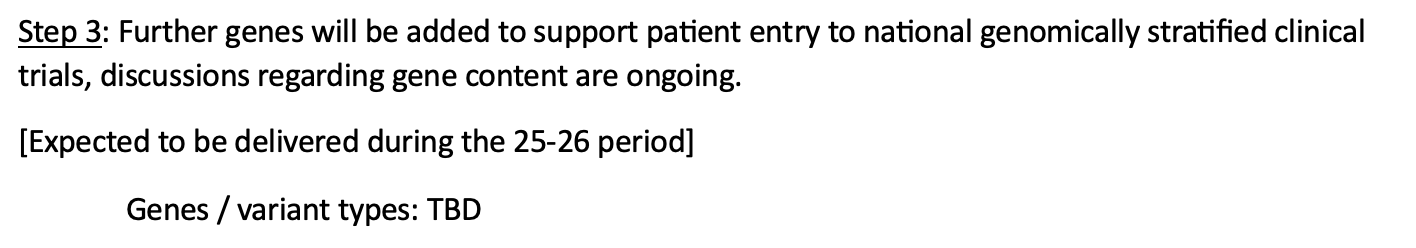 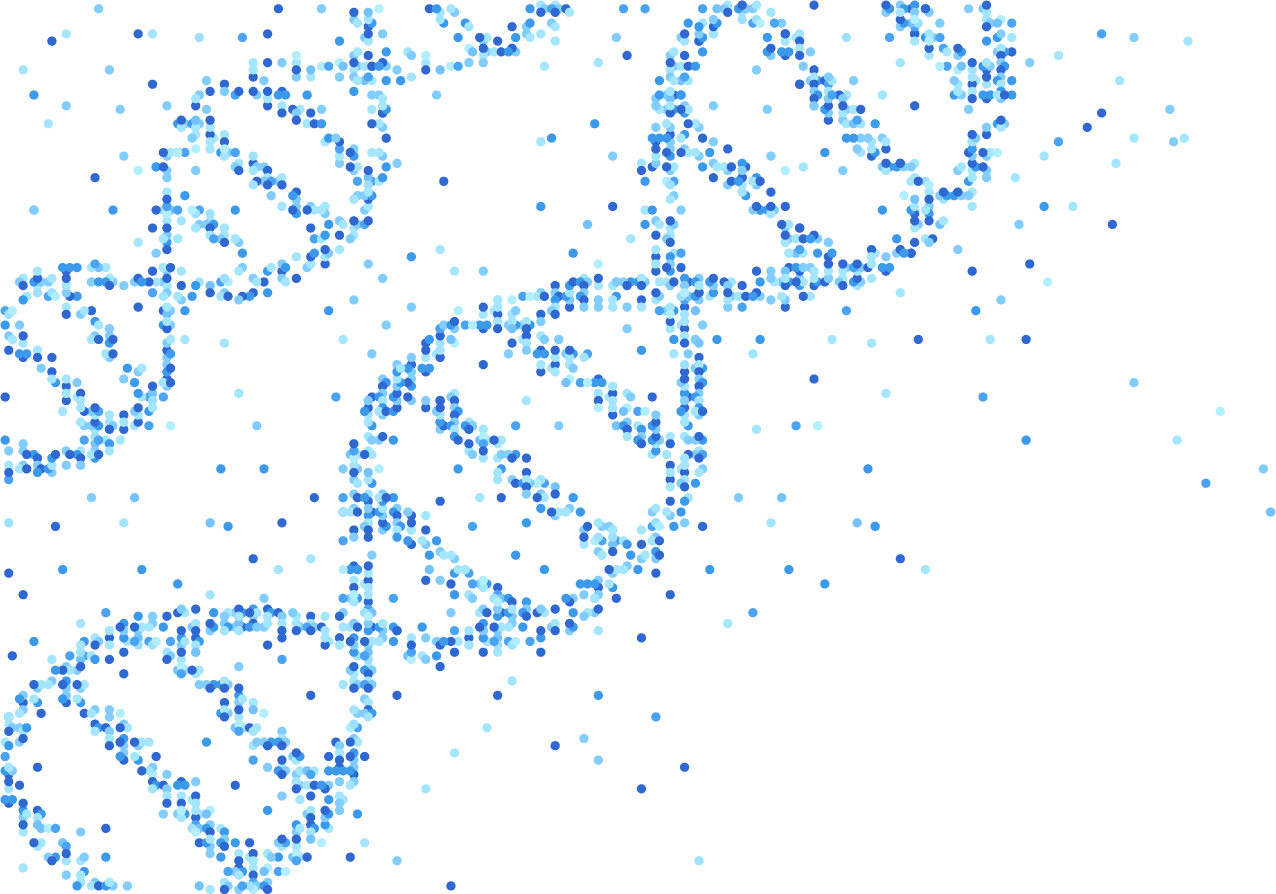 25/26
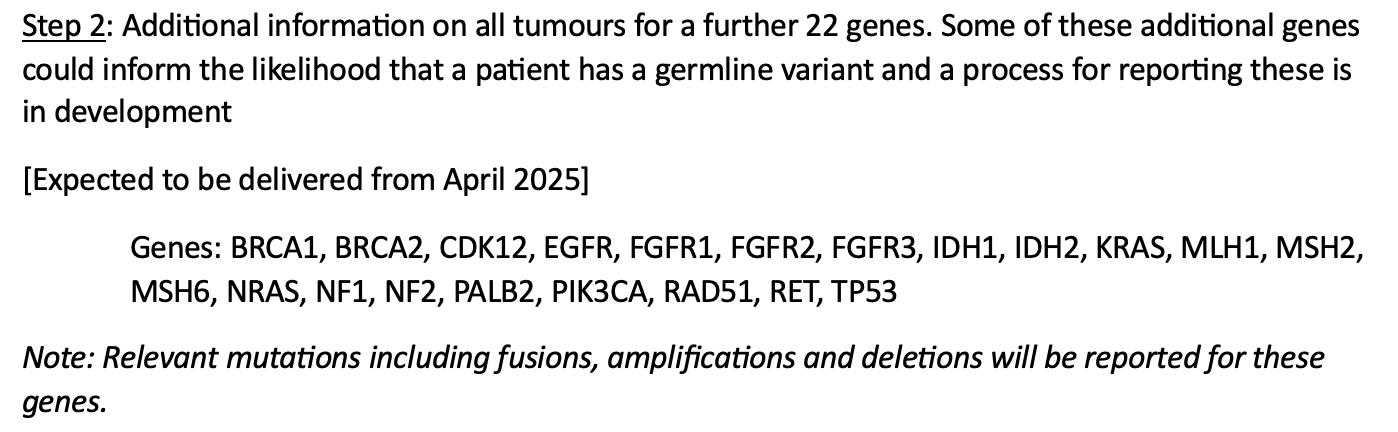 APR 25
Additional targets reported for NSCLC (clinical trials, germline findings)
[Speaker Notes: Onboarding now complete 
Chart shows number of tests carried each month by each individual trust. Areas to reach out to: TSFT, UHBW & UHPT where we have seen drops in the tests being carried out. This could be due to natural fluctuation of patients but probably worth looking into 
Chart shows number of GTEB attendances per trust. Note each trust attendance is recorded once per GTEB regardless of how many clinicians are present]
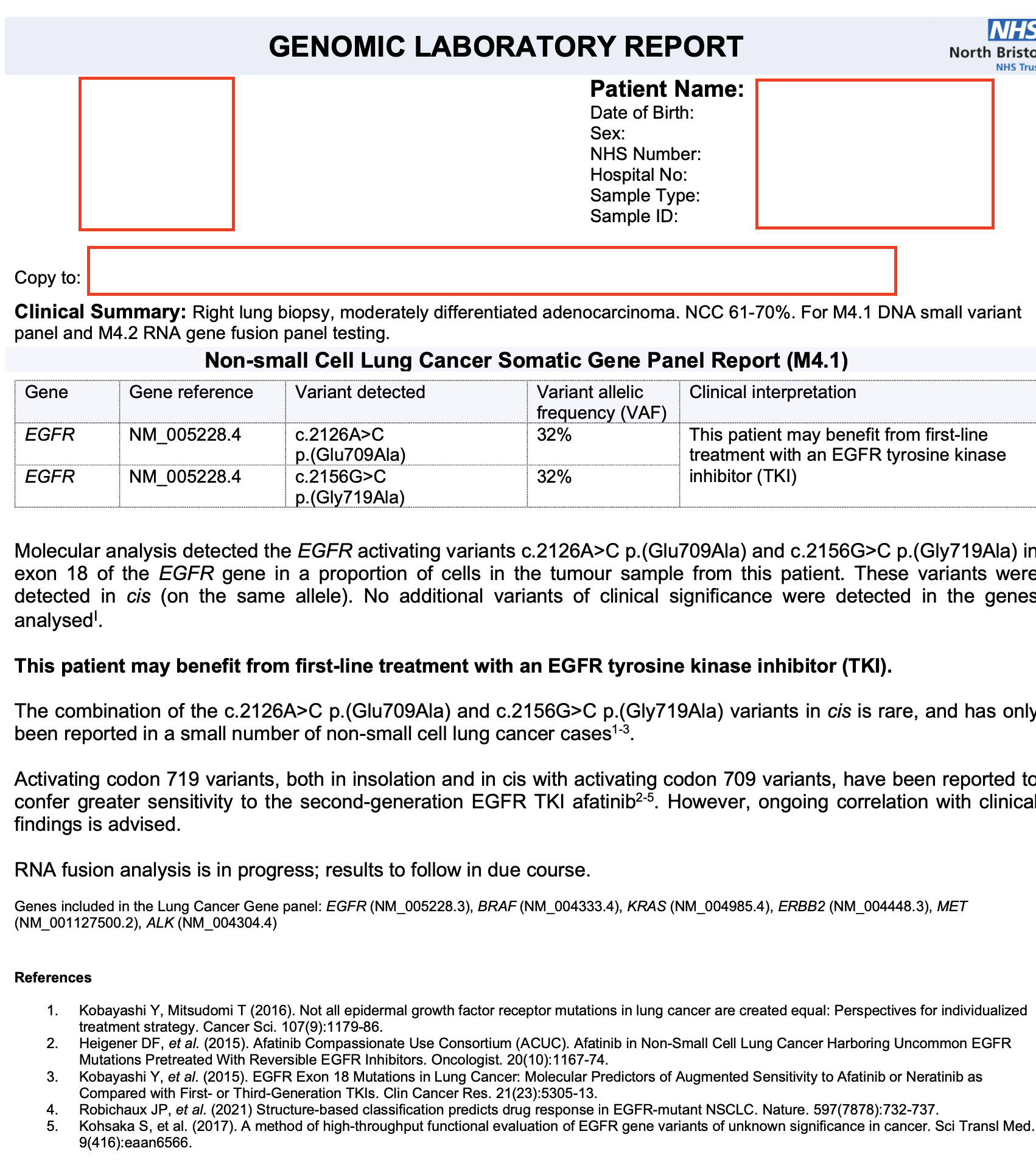 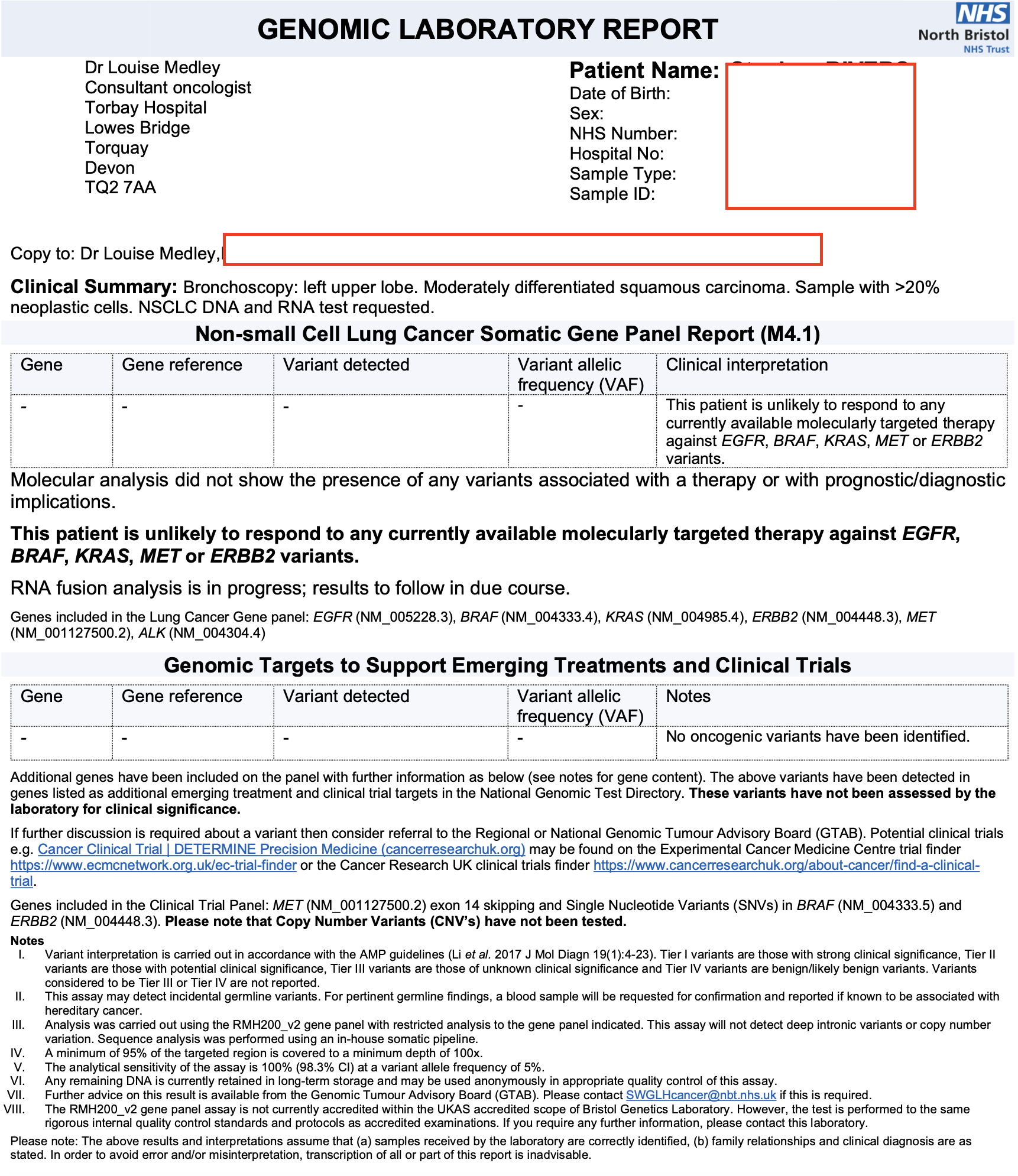 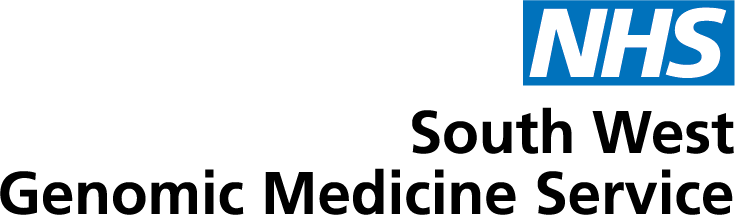 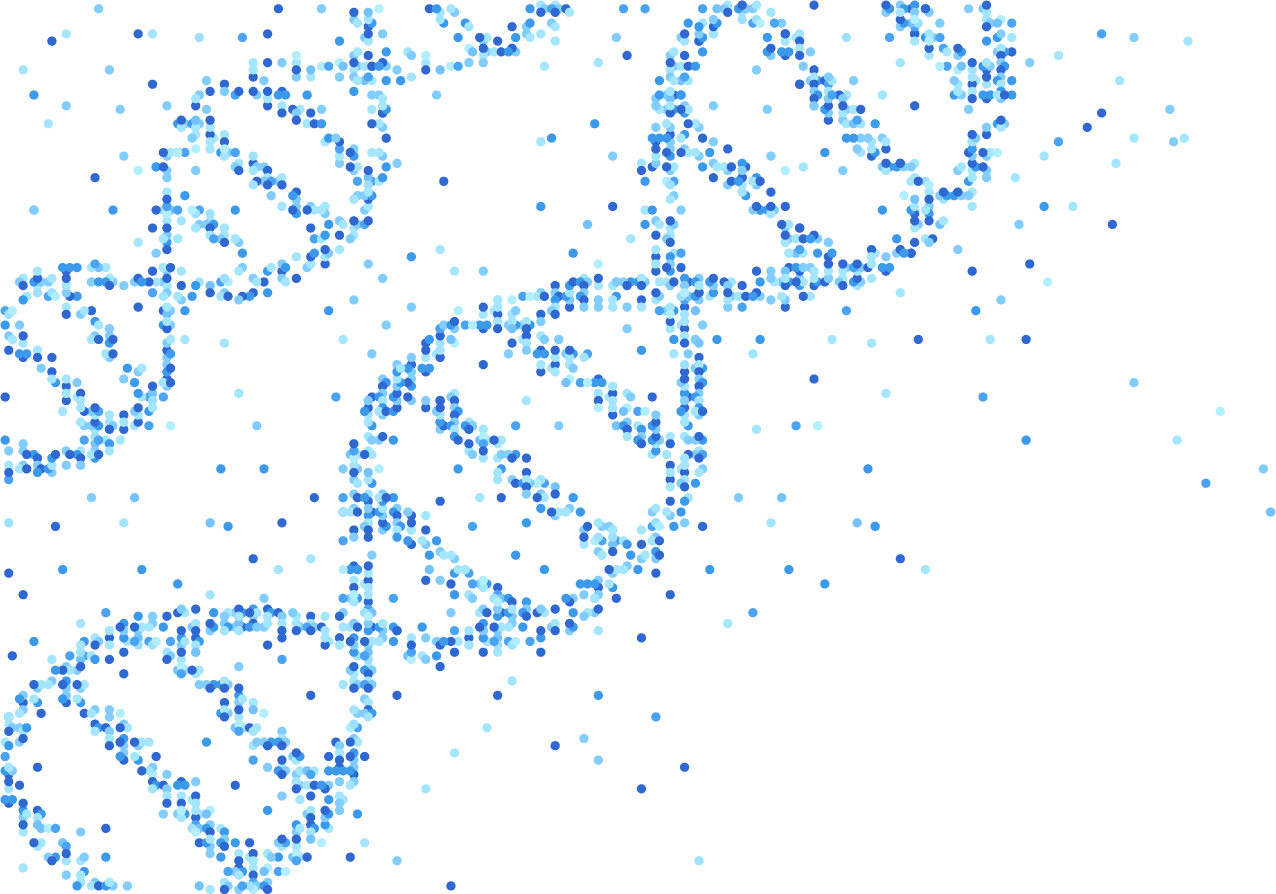 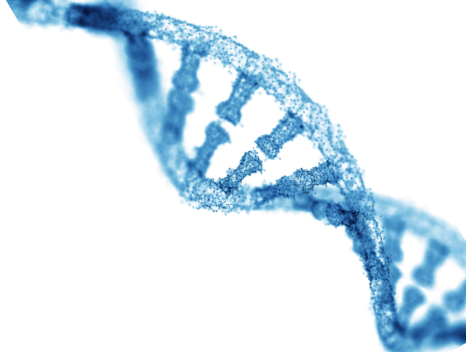 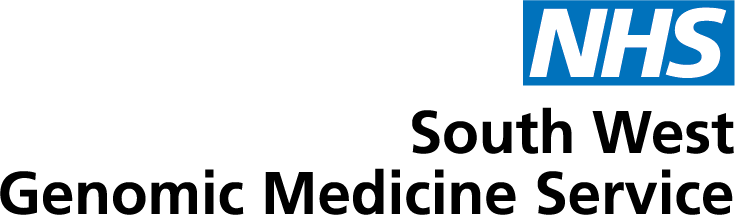 Questions to the Room
How confident do you feel:
In reading the Tissue reports you are getting? 
In acting upon the report if it demonstrates a possible research variant or possible germline finding (eg BRCA)

How do you document the tissue (and ctDNA) results on your MDT outcome? 

How are you in your MDM going to manage the potential new information from extra reporting?
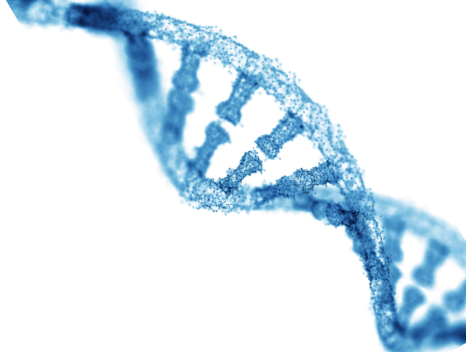 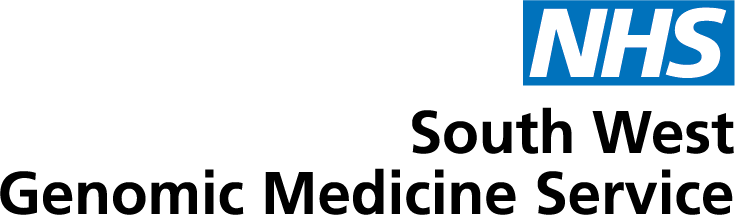 Questions for GMSA/GLH Teams
ruth.bagg2@nhs.net
louise.medley@nhs.net
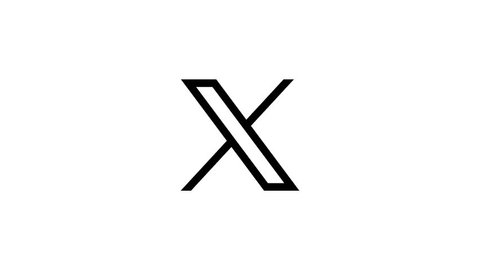 @SWGenomics / @SWGLH / @NHSgms